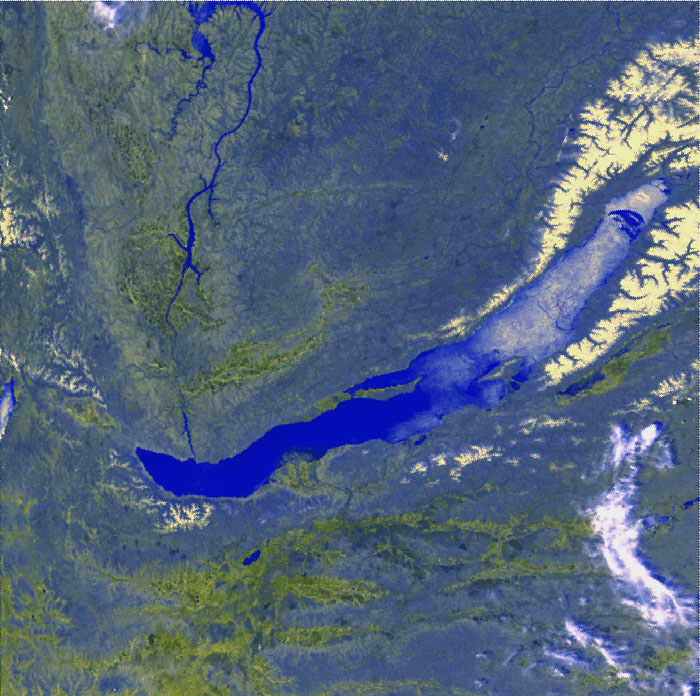 Baikal-GVD 
results and plans MM
Zh.-A. Dzhilkibaev, INR (Moscow),  
      for the Baikal Collaboration
     VLVnT-2018,  October 04, 2018
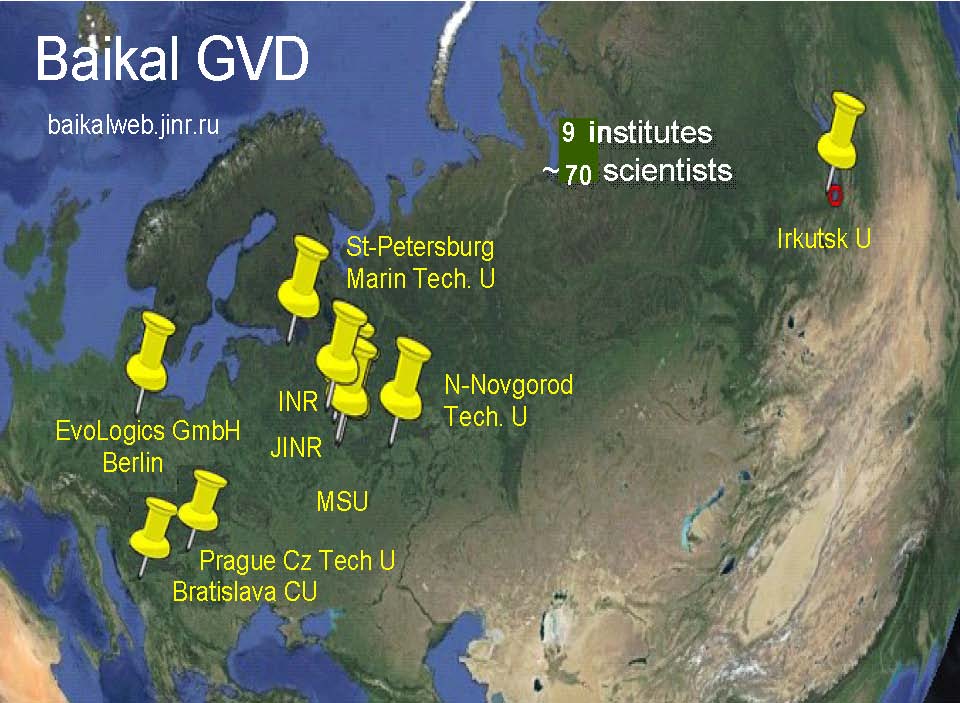 Status-2018 of the Baikal-GVD project
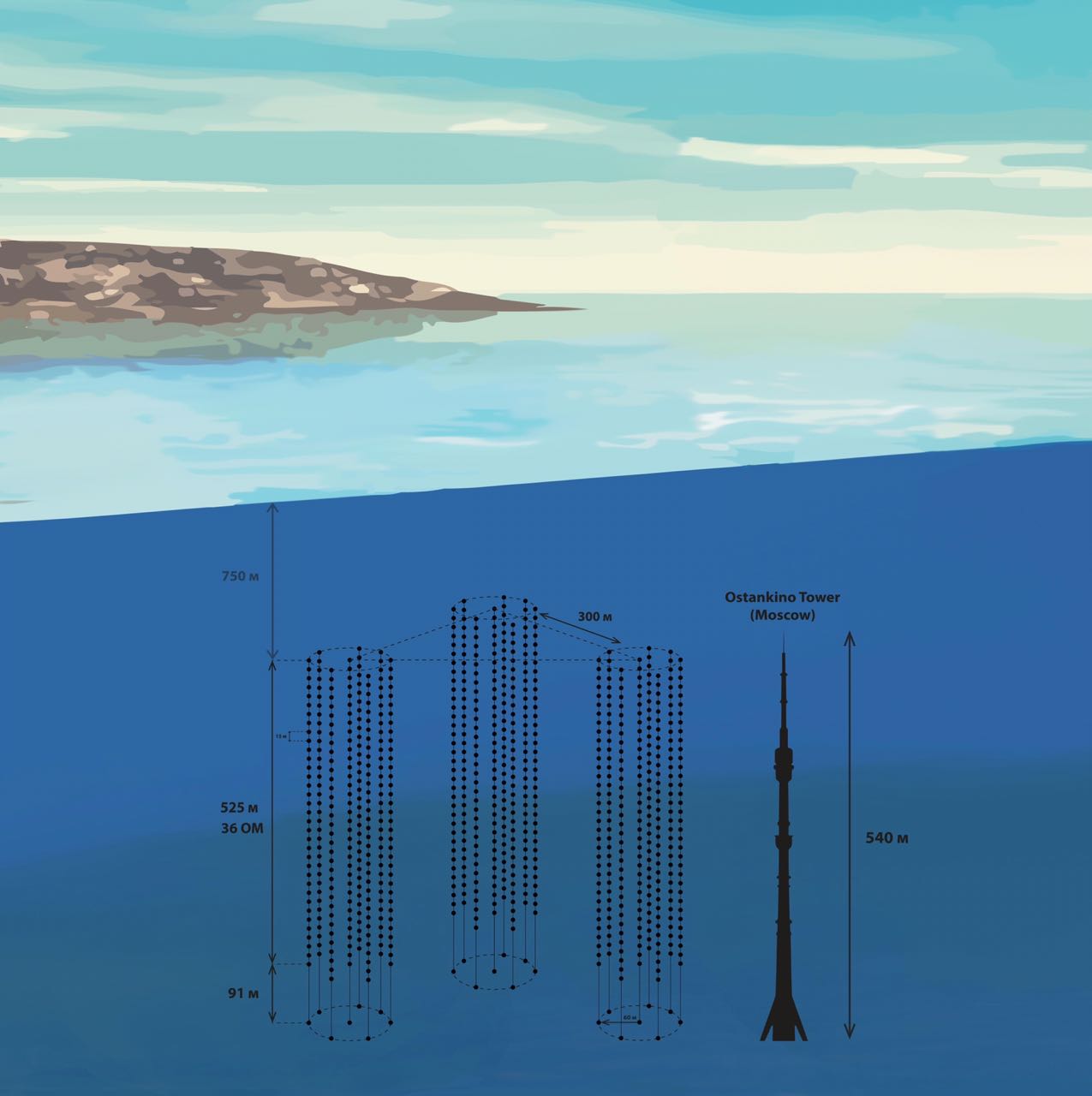 Cluster 1 since 2016
Cluster 2 since 2017
Cluster 3 since 2018
Powerful isotropic laser source
Data transmition
40 Gb per cluster per day to shore
5 Мb/s 40 km radio channel to Baikalsk
Raw data transferred to storage Dubna facility through Internet
Stages of deployment of the GVD-1
GVD-2017
Uui
Cluster 3
GVD-2018
Shore cable
Shore cable
NT200
Laser
Cluster 1
Cluster 2
(image: echo location from boat, bathymetry)
[Speaker Notes: Early Construction Phase of Baikal-GVD project is concluded in 2015 with deployment of the first GVD Cluster “DUBNA”. This cluster comprised 8 string with 24 optical modules. The first cluster was upgraded to baseline in 2016 (36 OM per string).
The second full-scale cluster was deployed in 2017. The view of two clusters and the topography of the lake bottom presented in this figure. 

The third cluster was installed in this year. 
The present configuration of detectors presented in this figure. 
Three clusters located near to old detector NT200. 
Each cluster connected to the shore with hybrid optical – electrical cable. 
Laser calibration source located approximately in the center of this configuration.]
Search for high-energy neutrinos associated 
with the GW170817 in GVD-2017 

GW170817  from binary neutron star merger
GW: 17.08.2017,  12:41:04 UTC = 1502973664 sec UNIX
          (Advanced LIGO & Advanced VIRGO)

GRB170817A  - (1.7 s delay – Fermi-GBM and INTEGRAL) 

Location – galaxy NGS4993 at ~ 40 Mpc, 
                   at equatorial coordinates 
                   (J2000.0) = 13h 09m 48s.085, 
                   (J2000.0) =  -23°2253.343
Search for neutrinos in coincidence with GW170817
Search for neutrinos  by muon and cascade detection 
in two time-windows:    GW ± 500 sec (prompt emission)
                                           GW +14 days (delayed emission)
Zenith angle of the
source at detection
time:

IceCube: 66.6°

ANTARES: 73.8°

Auger:       91.9°

SK:             108°     

GVD:          93.3°
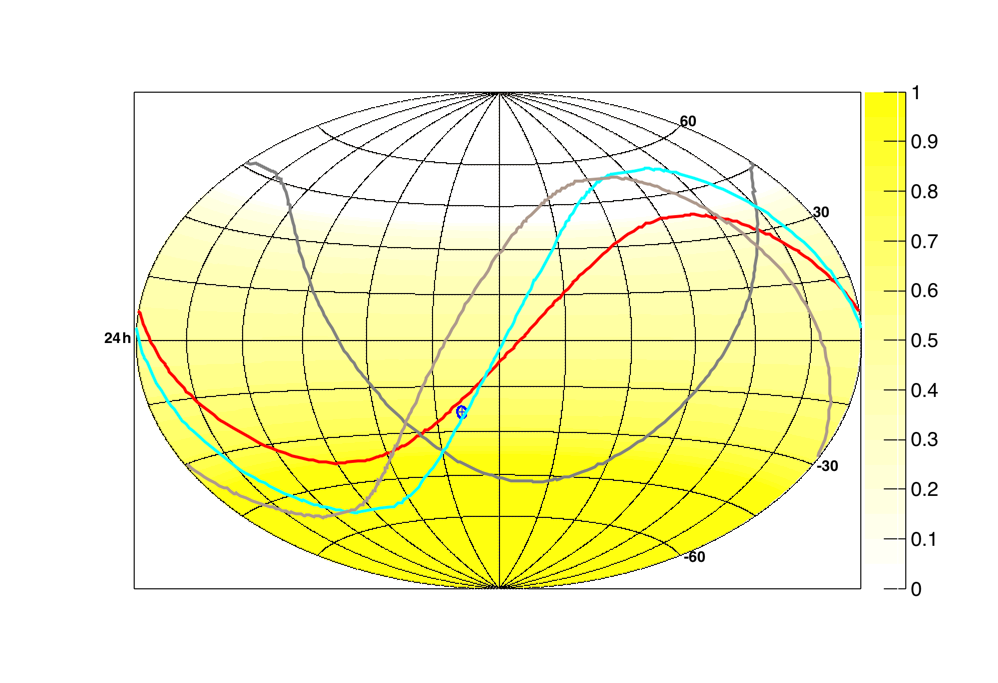 Horizons of arrays at equatorial coordinates
GVD      SK  Auger   ANTARES    IceCube
Search for neutrinos within GW ± 500 s time-window
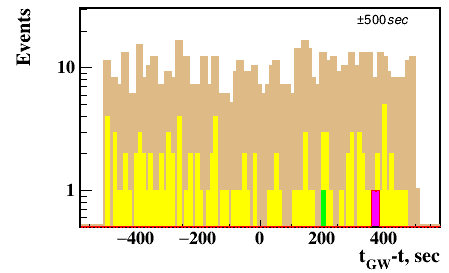 Cl.#1, run g0269; duration 39347 sec;  2463792 ev.
Search for neutrinos within GW ± 500 s time-window
Expected energy distribution of events.
90 % of events within 5 TeV < E < 10 PeV
Shower direction reconstruction error
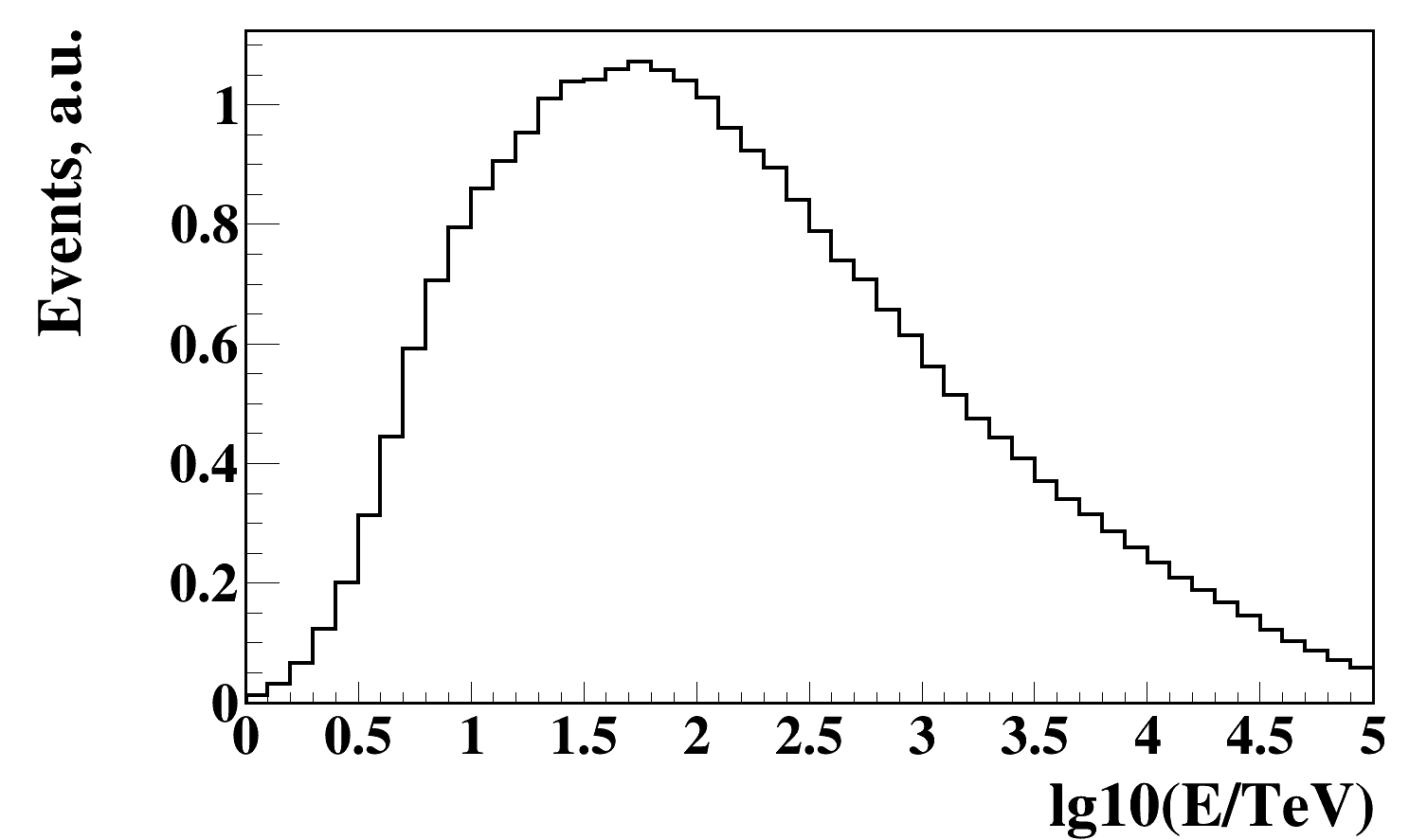 E -2 spectrum
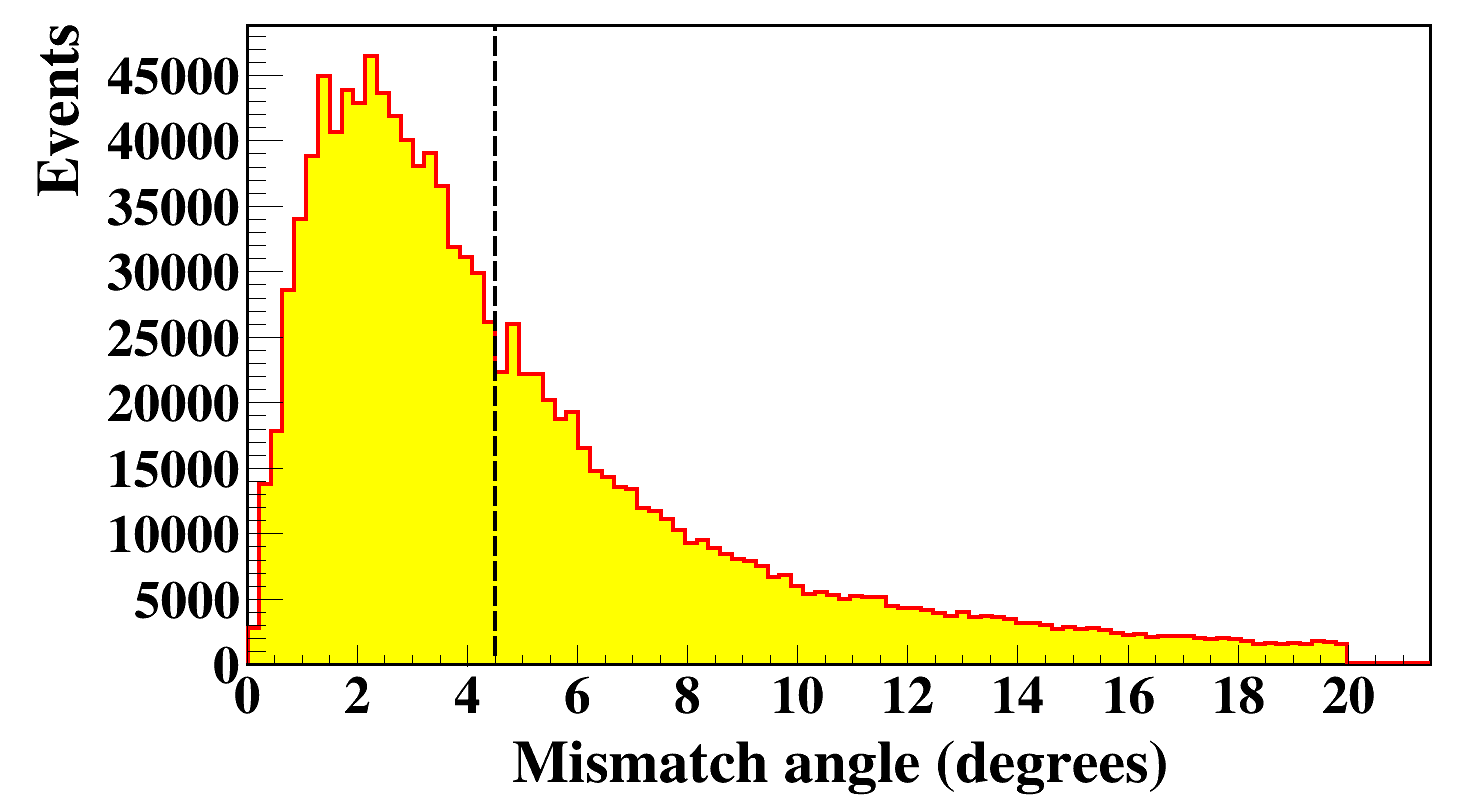 Neutrino effective area after all cuts
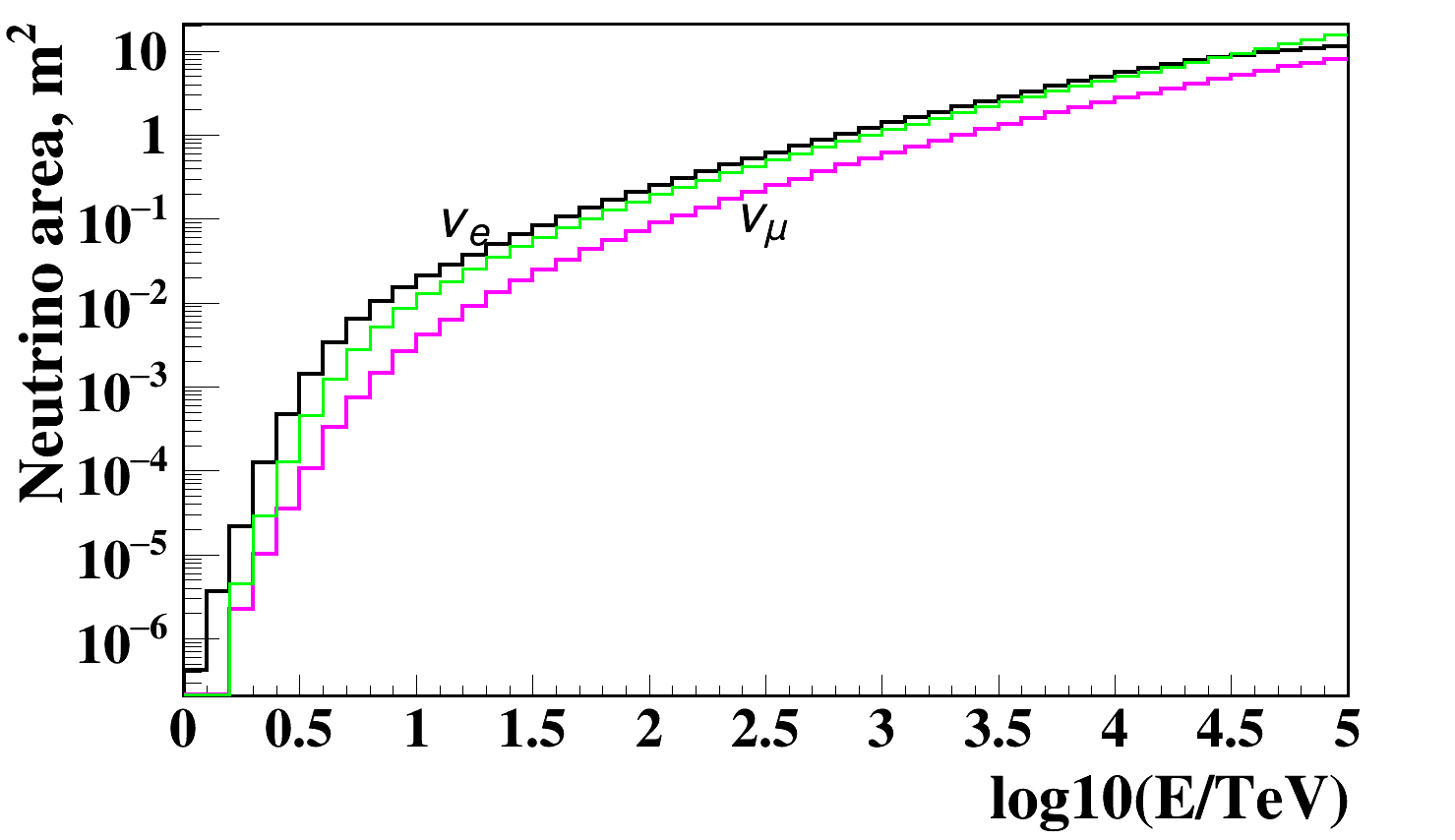 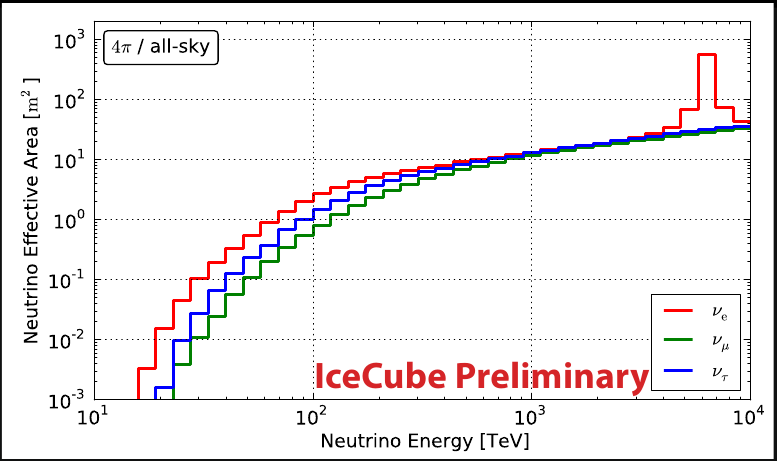 Search for neutrinos in GW170817 following 14 days time-window
Selection cuts
Coordinates of NGC4993
zenith angle range    74° < θ <150°
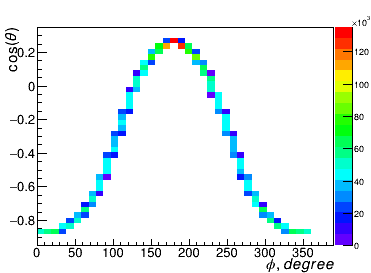 Neutrino detection area
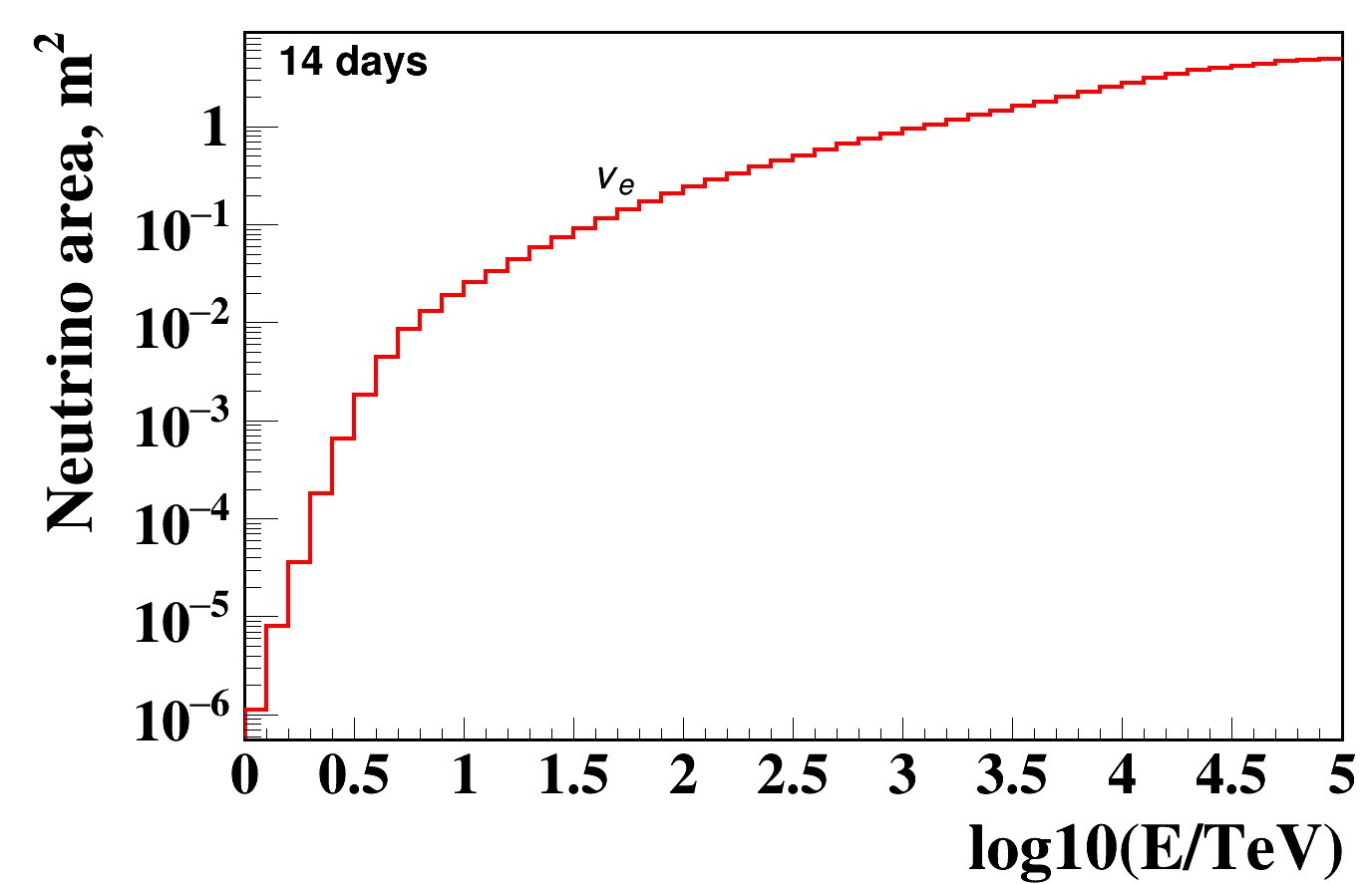 Upper limits on fluence of neutrinos associated with GW170817
No neutrino events associated
with GW170817 have been observed
Using cascade mode within ± 500 sec 
window and 14 days after  the neutron 
star merger.

Assuming E-2  spectral behavior and 
equal fluence in all flavors 
upper limits at 90% c.l. have been
derived on the neutrino fluence from
GW170817 for each energy decade.
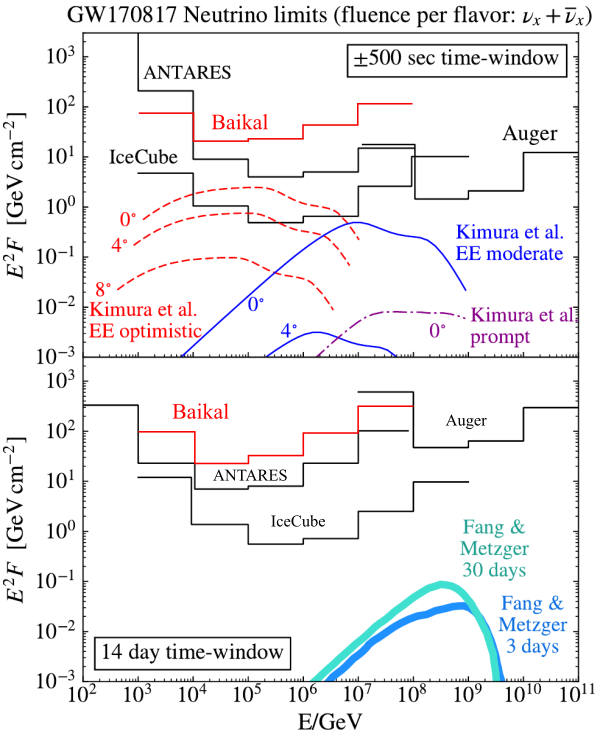 PRELIMINARY!!!
Search for neutrinos in coincidence 
with IC170922A in Baikal-GVD
IceCube on 22 September 2017:
HE neutrino from the direction of
BL Lac TXS 0506+056 - 
the first evidence for the existence of an astrophysical source of high-energy neutrinos
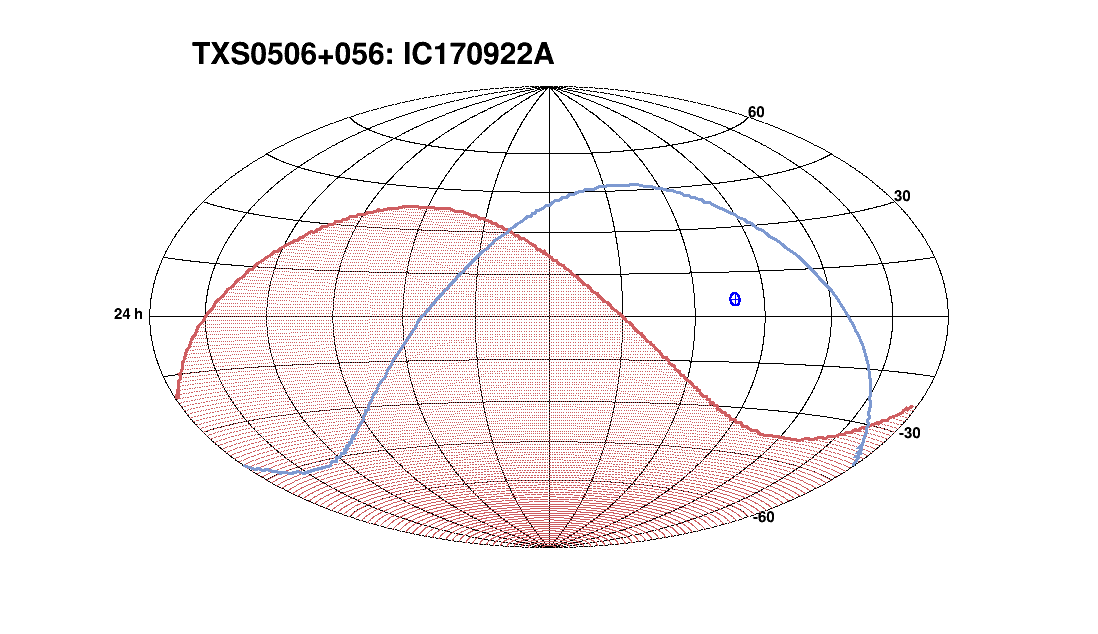 Baikal-GVD      ANTARES
ANTARES -  104.2 

Baikal-GVD - 63   -  search by cascade detection mode
Search for neutrinos within  ± 1 hour time-window around IC170922A
Events selection cuts
Angular distance around the direction of the source
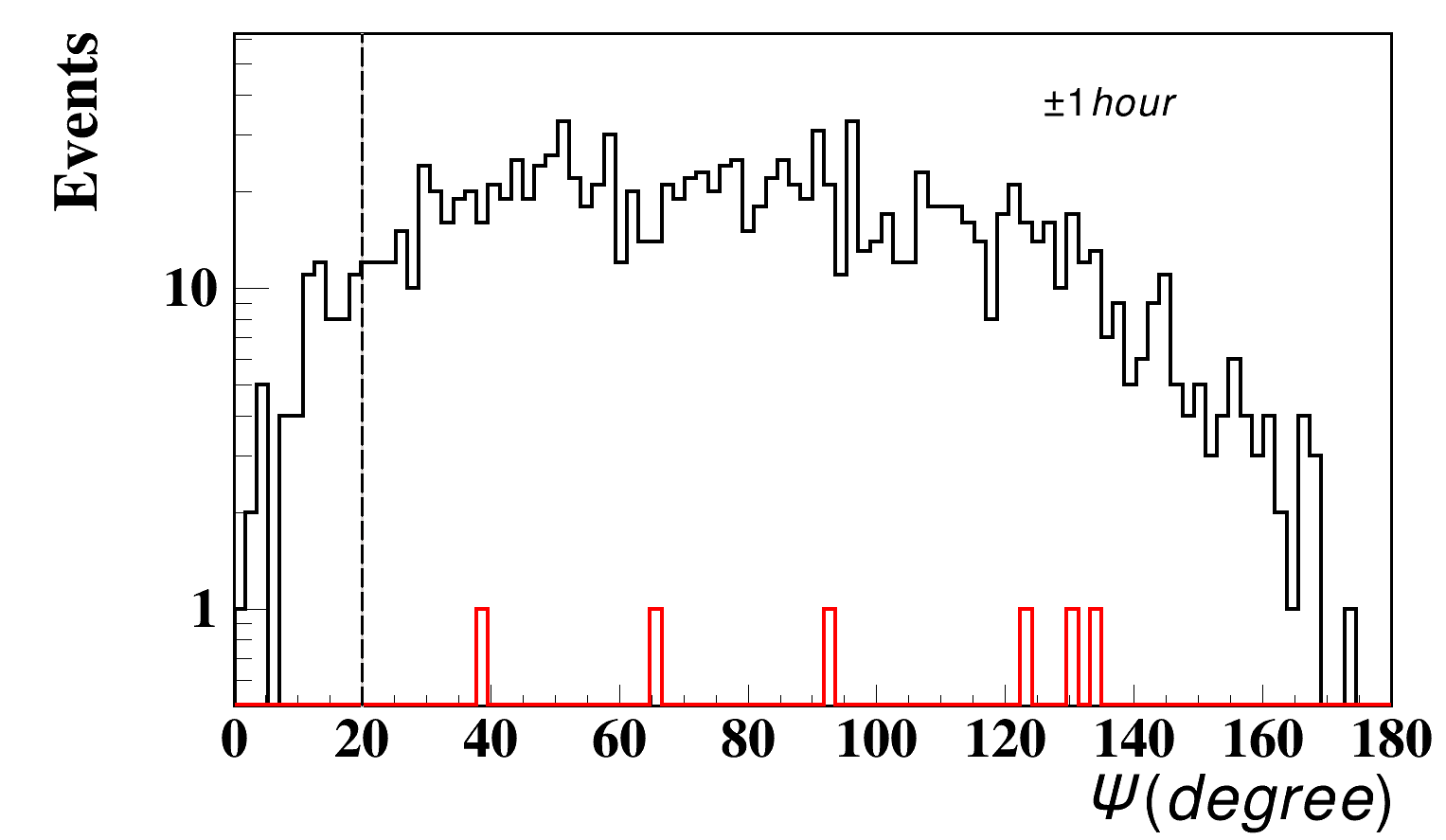 Nhit > 5
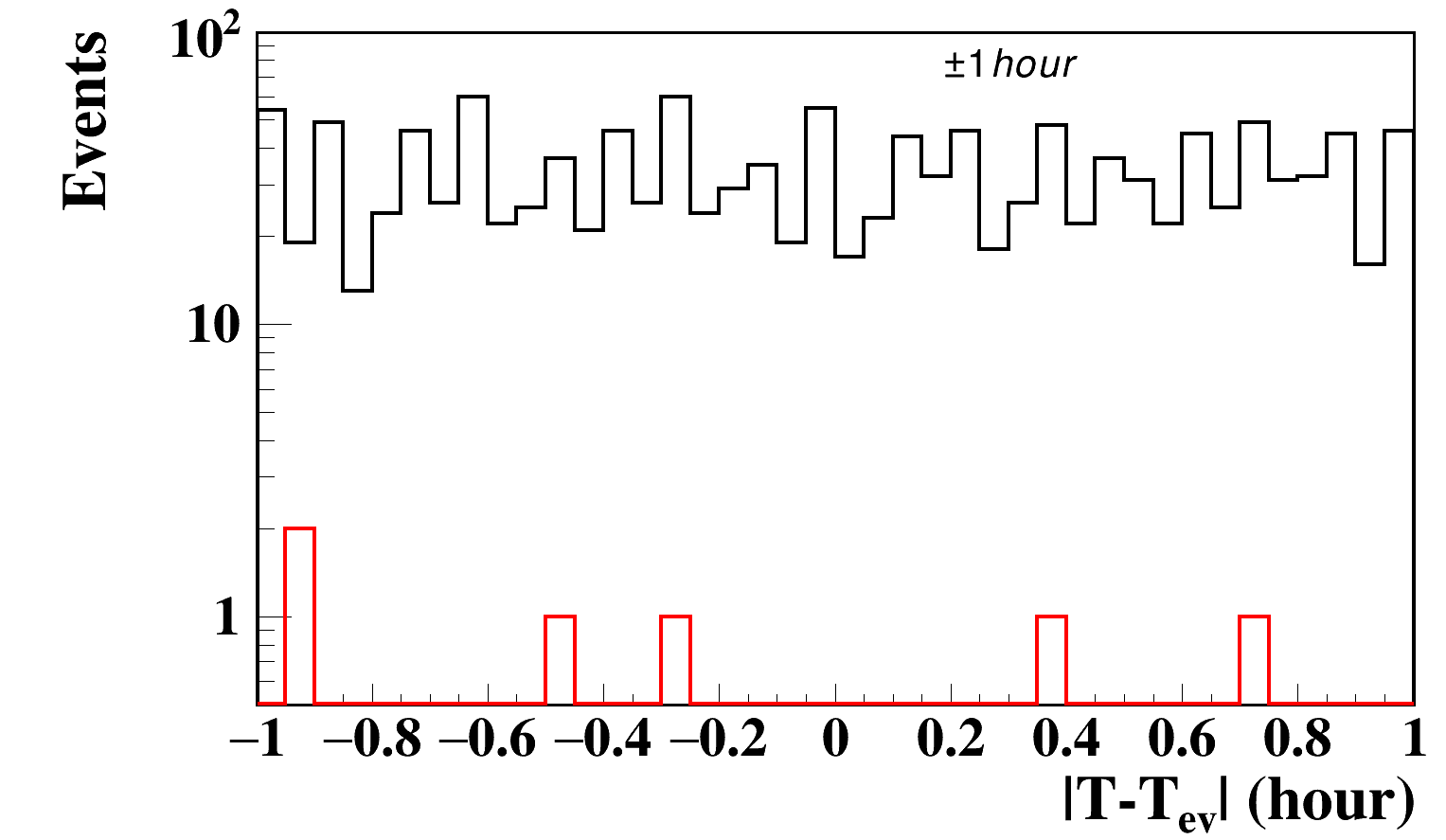 Nhit > 5
Before the cut <20
No neutrino candidate event was recorded within
± 1 hour time window around the IC170922A
Search for neutrinos within  ± 1 day time-window around IC170922A
Source direction at GVD site
zenith angle range    45° < θ <126°
Angular distance around the direction of the source
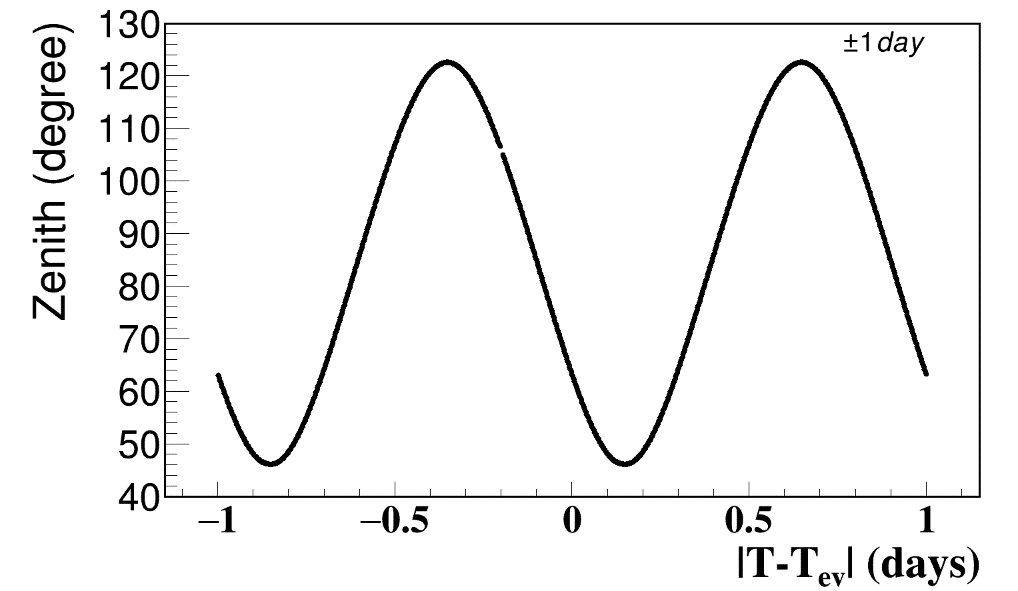 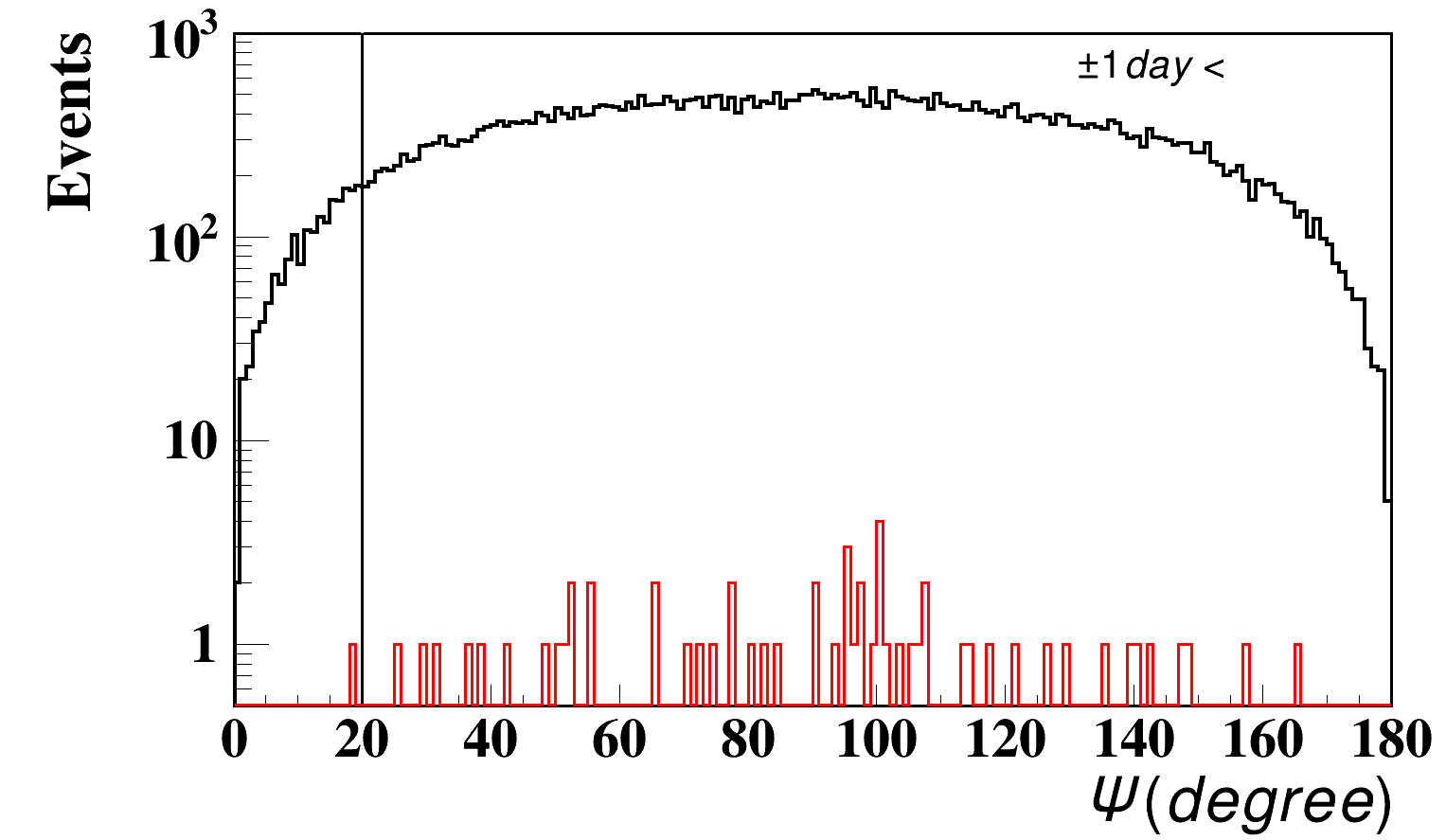 Events selection cuts
No neutrino events associated with IC170922A have
been recorded
Conclusion
Currently, neutrino telescope Baikal-GVD is under construction in Lake Baikal

Modular structure of GVD design allows a search for HE neutrinos at the 
      early phases of array construction

Data recorded by GVD in 2017 were used for search for neutrino events 
      associated with gravitational wave GW170817 and IC170922A event

Development of Baikal-GVD alert system for Multi Messenger studies 
      is in progress